Problema!Quanti sono i compagni di classe di Andrea se la metà di essi porta gli occhiali , 1/4 gioca a tennis , 1/7 studia spagnolo e 3 sono biondi?
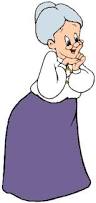 Quanti sono in tutto i compagni di classe di Andrea?
½ dei ragazzi porta gli occhiali!
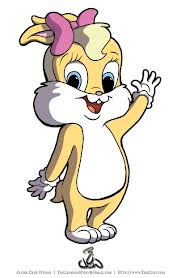 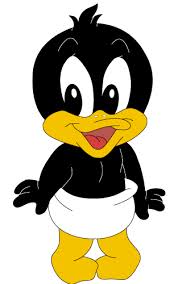 ¼ dei ragazzi gioca a tennis!
1/7 dei ragazzi studia spagnolo!
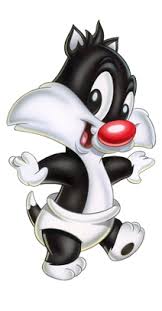 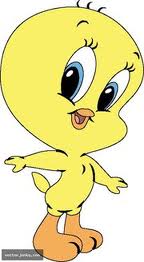 3 ragazzi sono biondi!
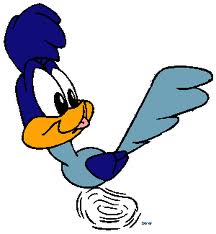 Come incognita scegliamo il numero totale dei ragazzi, che indicheremo con           x.La metà di essi che porta gli occhiali li indicheremo con ½ x. ¼ dei ragazzi che gioca a tennis, li indicheremo con ¼x.1/7 dei ragazzi che studia spagnolo, li indicheremo con 1/7 x.
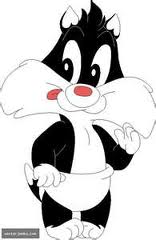 Ma come procediamo?
 Si dovrebbe risolvere un equazione!
Per scrivere l'equazione bisogna usare le relazioni tra i dati, dunque avremo:
1/2x+1/4x+1/7x+3=x
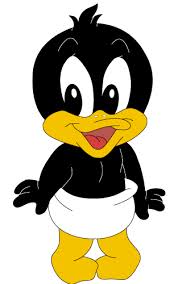 Allora basterà risolvere l'equazione, ma cosa bisogna conoscere?
Bisogna applicare i principi d'equivalenza!
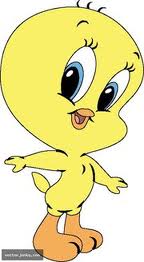 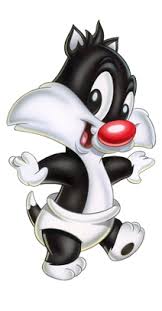 Equazione: 1/2x+1/4x+1/7x+3=x    1/2x+1/4x+1/7x-x=-3    portiamo al secondo membro i termini senza                     incognita ( I principio di equivalenza.)    14x+7x+4x-28x/28= -84 /28   diamo a tutti i fattori lo stesso denominatore   -3x= -84     sommiamo i monomi simili     x= -84/ -3
con l'equazione ridotta in forma normale dividiamo il secondo     membro per il primo (II Principio.)
x=28           l’equazione è finita!
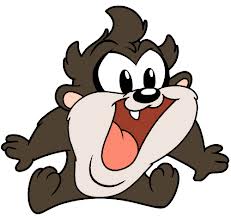 Per essere sicuri si deve fare la verifica!
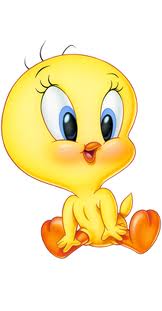 Quanti sono in tutto i compagni di classe di Andrea?
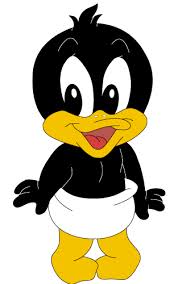 I compagni di Andrea sono in tutto 28!
                   Osserviamo perché:
I ragazzi che portano gli occhiali sono 28:2= 14!
I ragazzi che giocano a tennis sono 28:4=7!  
I ragazzi che studiano spagnolo sono 28:7=4!
I ragazzi biondi sono 3!
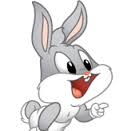 Verifichiamo se le condizioni richieste sono corrette?
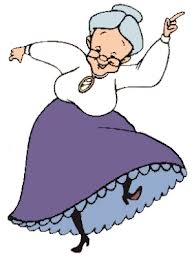 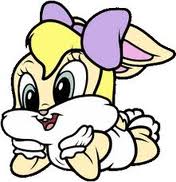 14 + 7 + 4 + 3= 28!
Il problema è risolto!